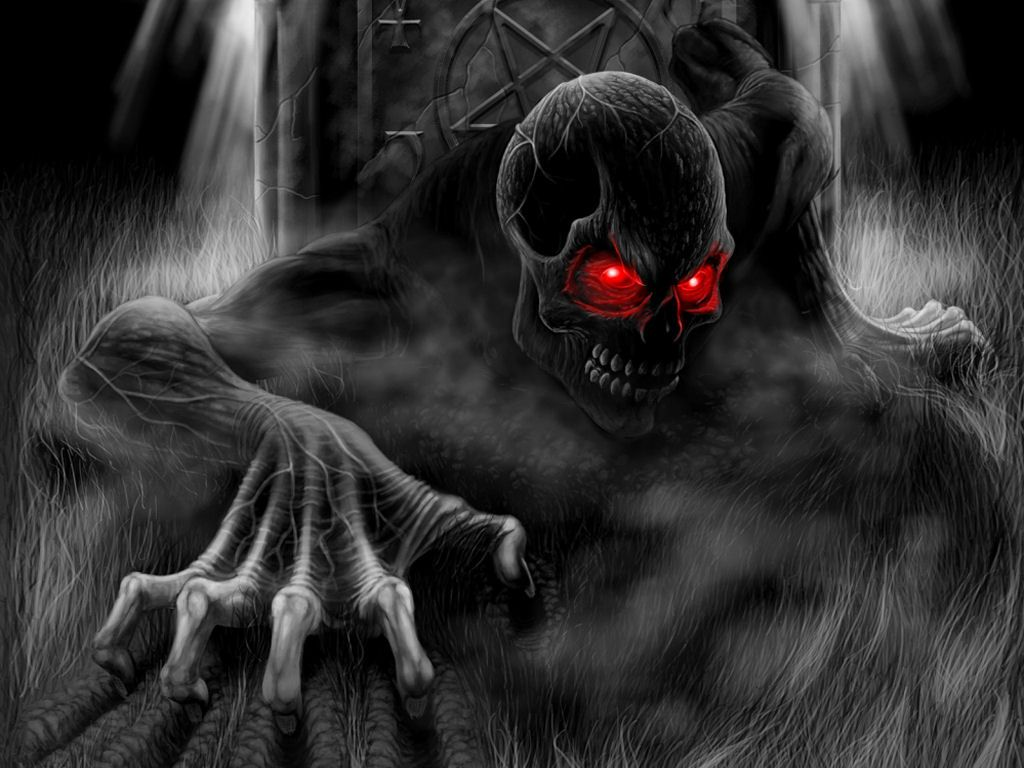 Olešná na Moravě, aneb malý krůček od záhrobí
Tak a dvoudenní výlet může začít
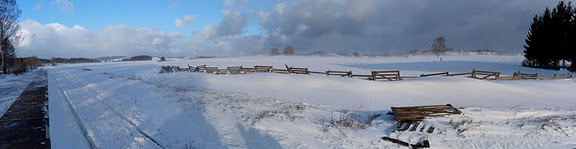 Cesta vlakem do Olešné na Moravě
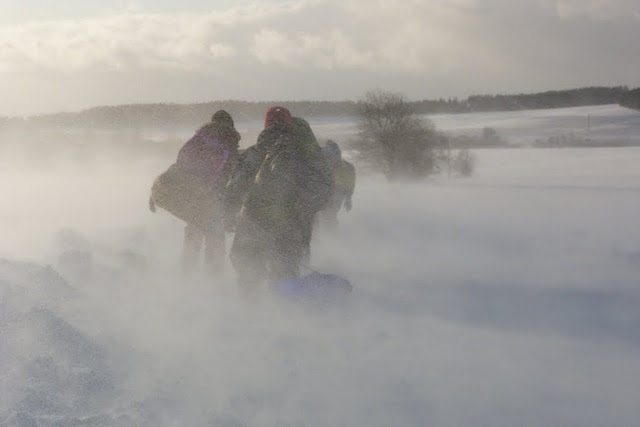 Brodění vánicí(Sibiří)
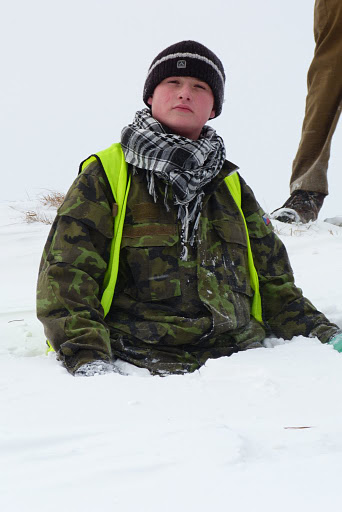 James nám zapadl do díry :D
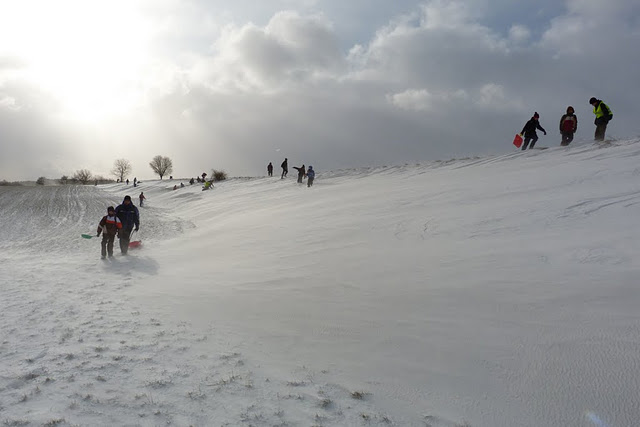 Cesta na 10 km výlet ve vánici
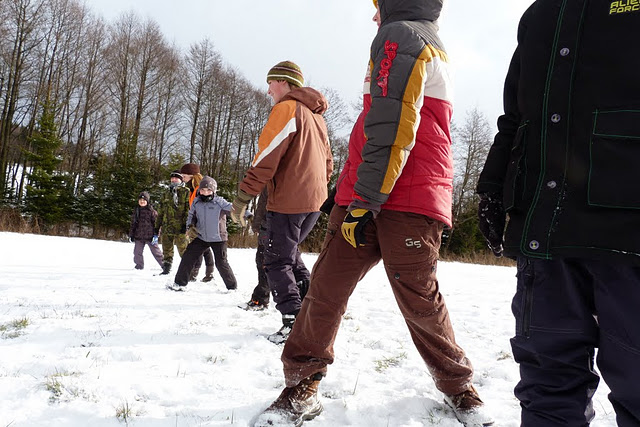 Hra s názvem „Slyšet o své smrti“
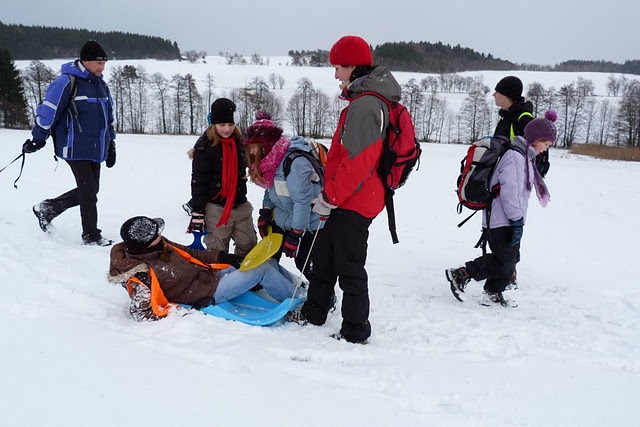 Bobování se nevyvedlo! :D
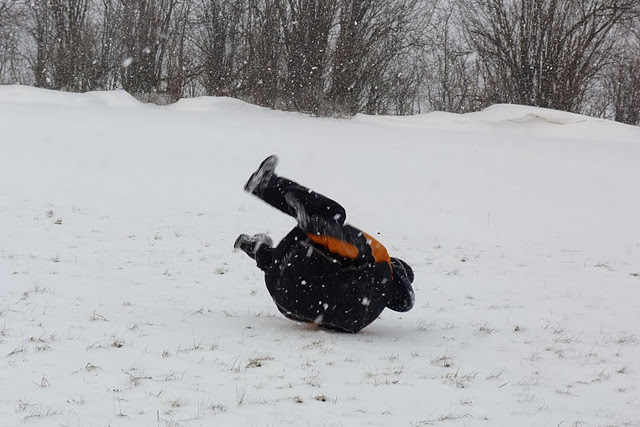 Gogo a jeho přemety! ;)
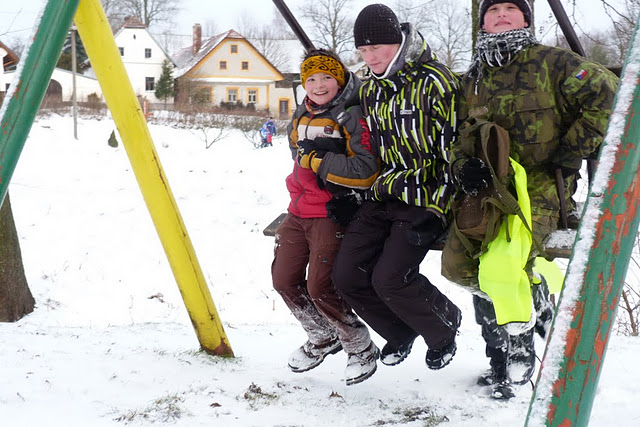 Pasťa, Honzys  a James dělají houpy houpy! :D
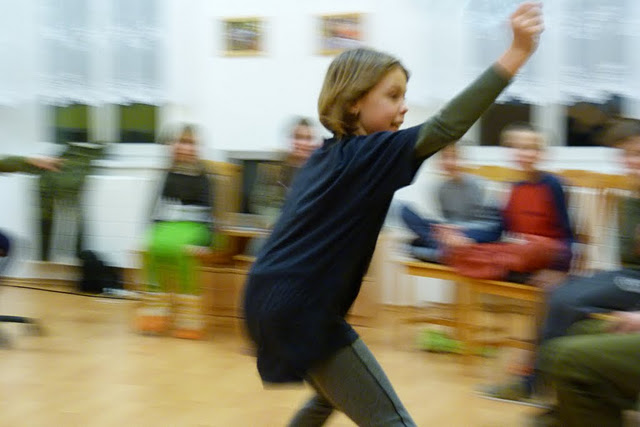 Beky radí ostatním při hře 
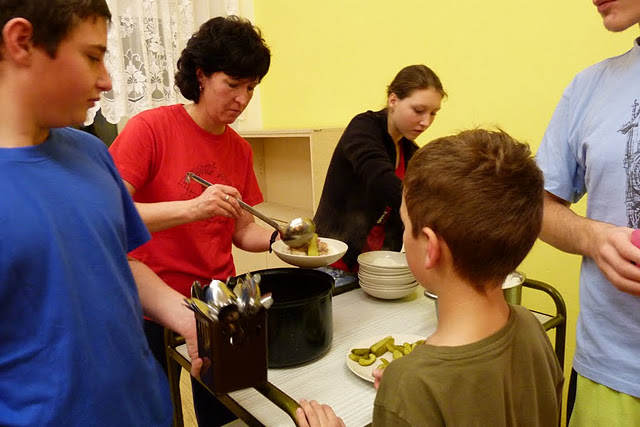 Rozdávání jídla „malým dětem“
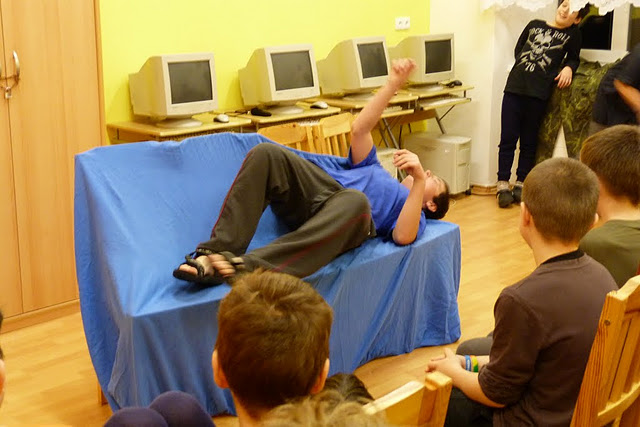 James a jeho divadelní vystoupení 
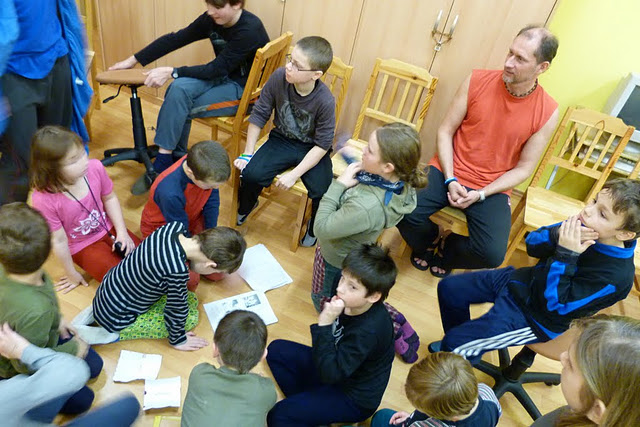 Rozluštění indícií
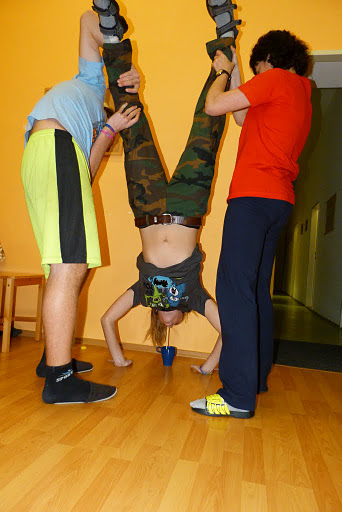 Terez jako kosmonaut
Pije pití vzhůru nohama :D
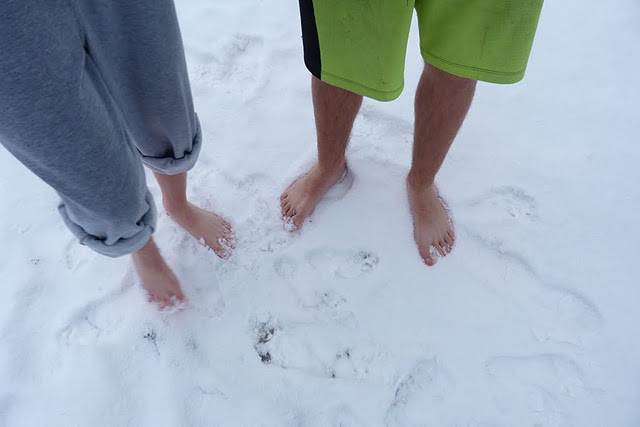 Honzys a Mini šlapou ve sněhu bosýma nohama! ;)
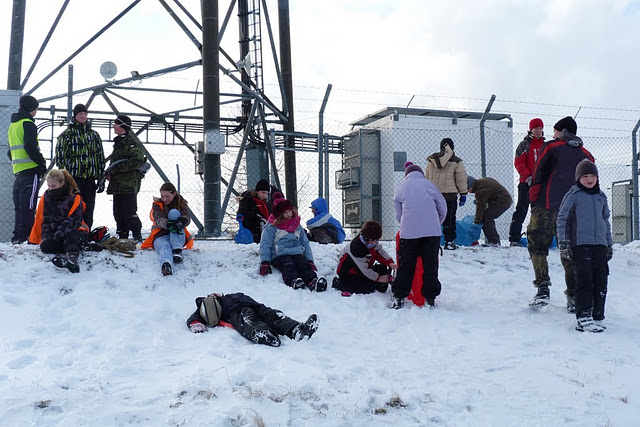 Bobování z kopce
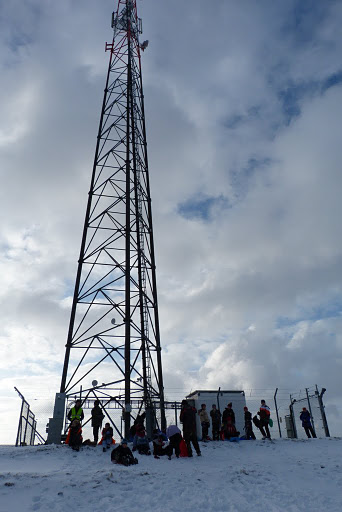 Napodobenina Eiffelovky
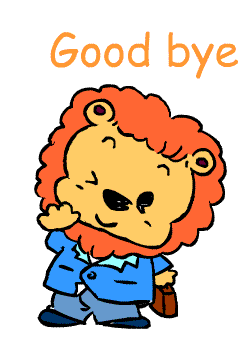 Děkuji za pozornost( ikdyž třeba žádná nebyla) :D